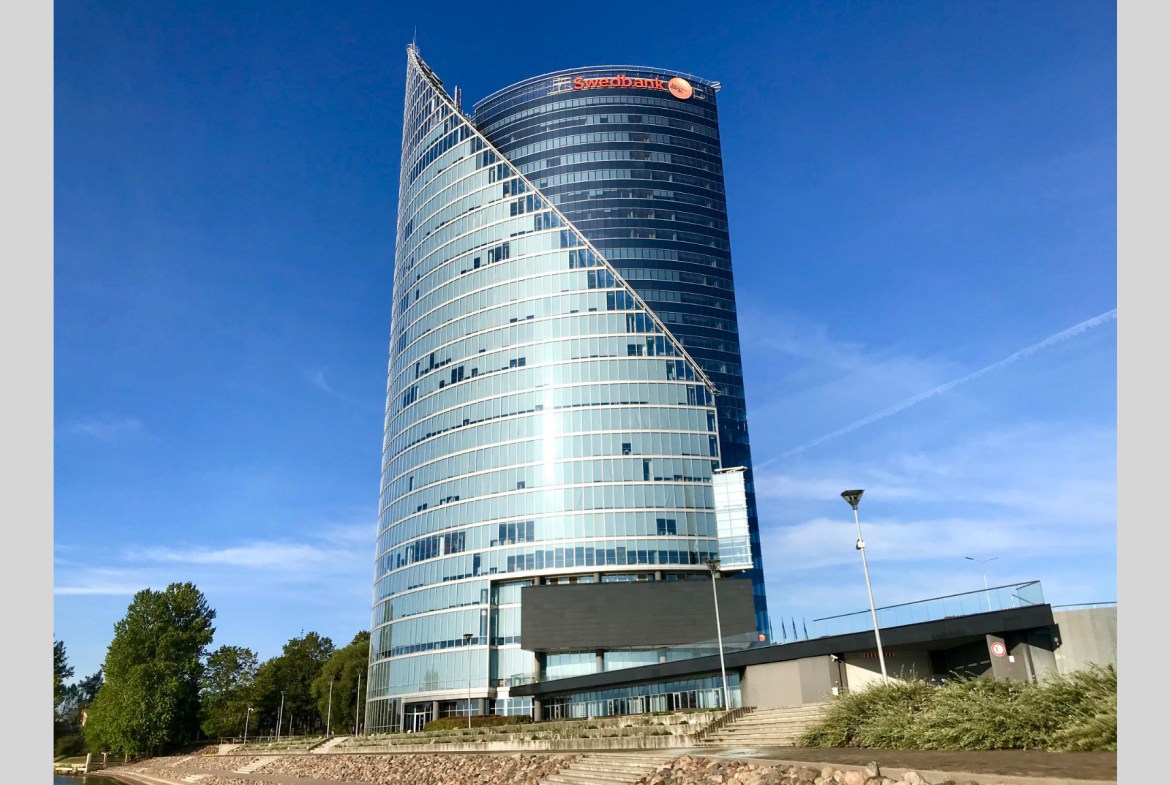 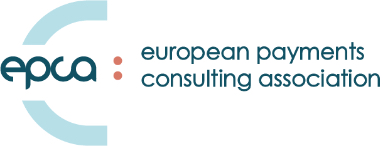 EPCA Forum
Riga, October 2023
EPCA Forum program overview
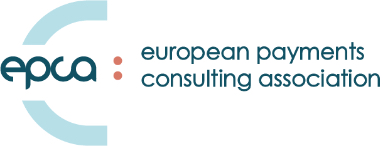 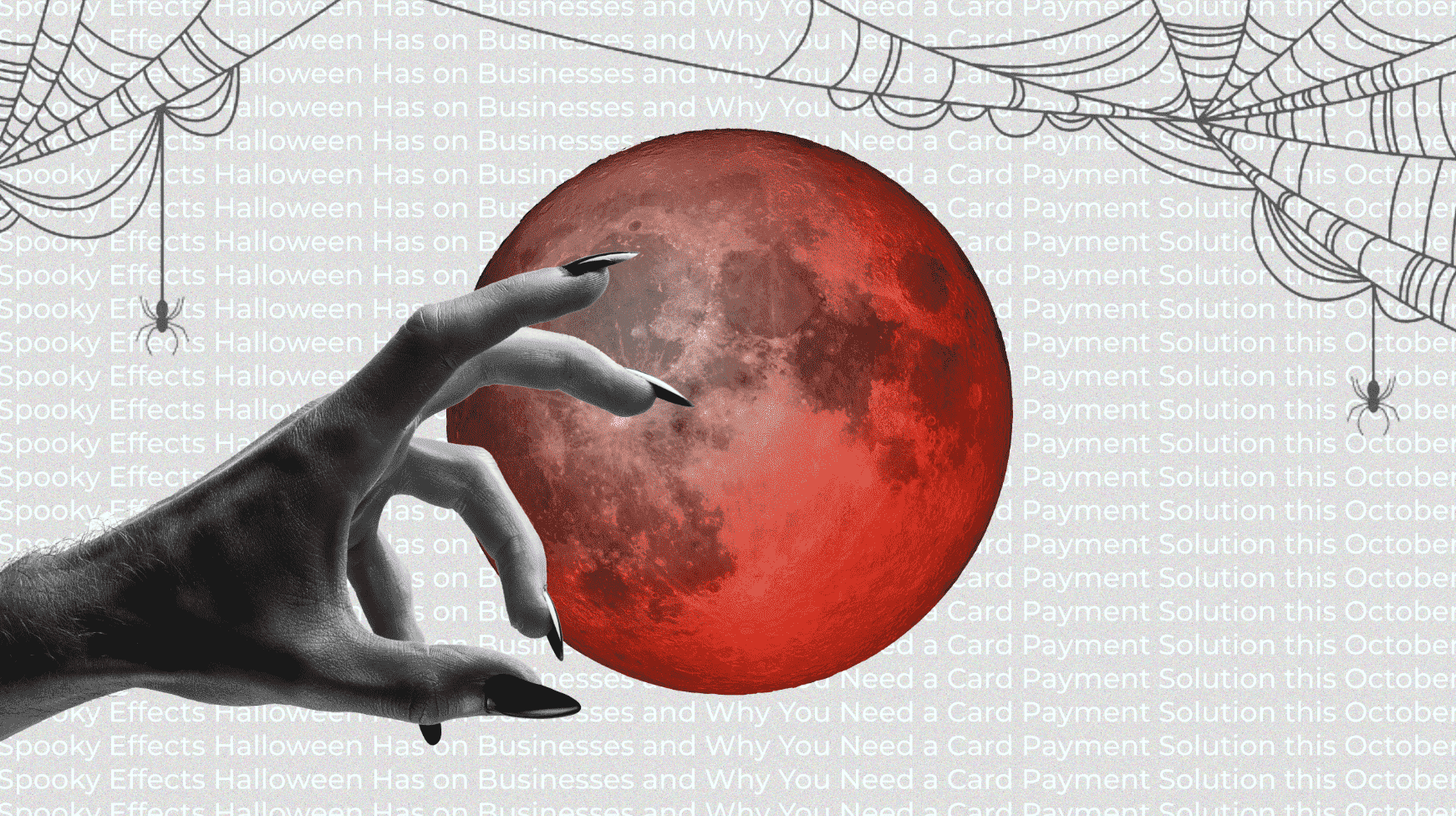 EPCA Forum 2023
Payments in Europe is undergoing a cool-off period. Well established fintechs – Klarna, Revolut or N26 - have slashed their evaluations to below 50% during the last 12 – 15 months. Start-up and scale-up fintechs see a strong need for profitability in their business outook otherwise funding is simply not available. Many of such entities who failed to turn the strategy from market share and coverage to profitability had to call it quits. Traditional payment providers – Worldline, Nexi, Adyen, saw their stock price take a significant dive recently.

So for some markets and market participants to make it work in European payments can be a bit mysterious, at least shadowy or even outright scary. And as it’s the end of October we felt, a Halloween theme might just be suitable for the EPCA Forum 2023.
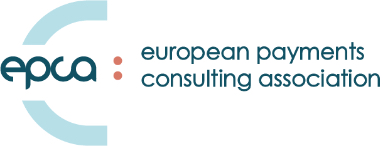 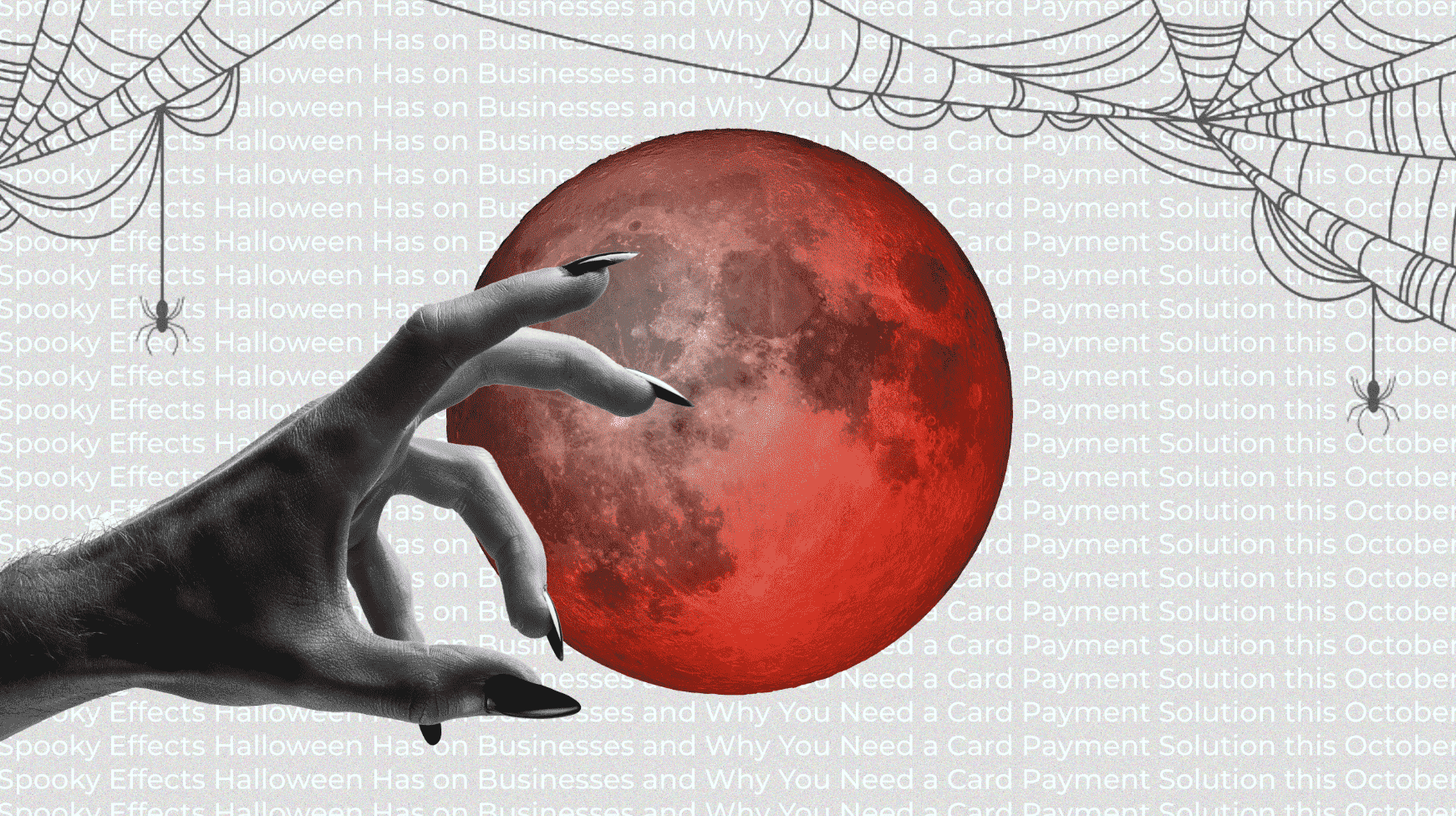 EPCA Forum agenda (1/3)
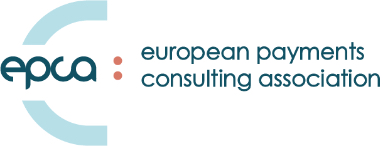 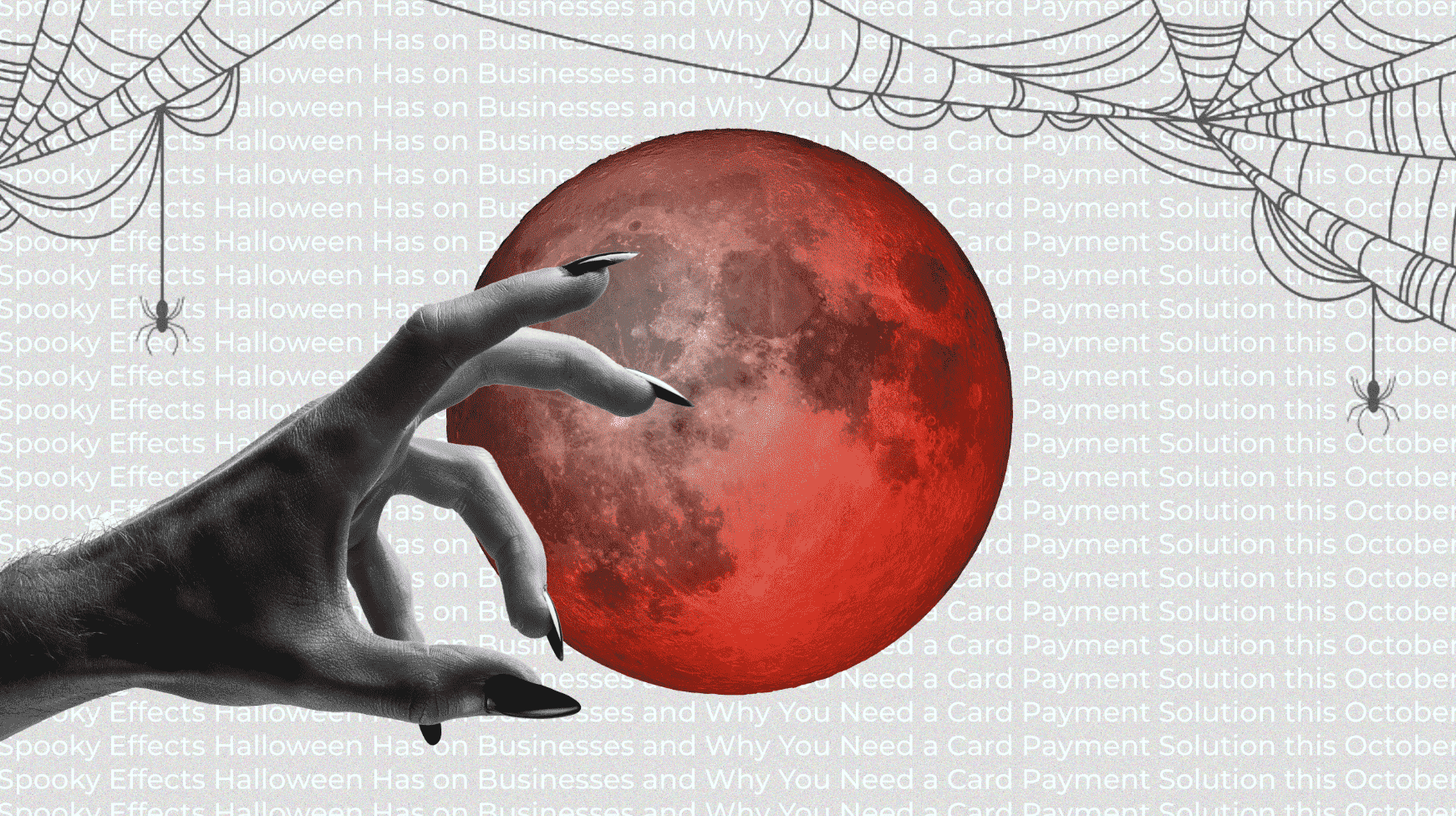 EPCA Forum agenda (2/3)
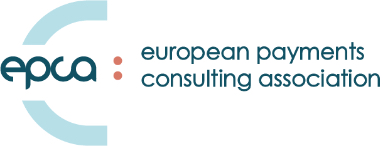 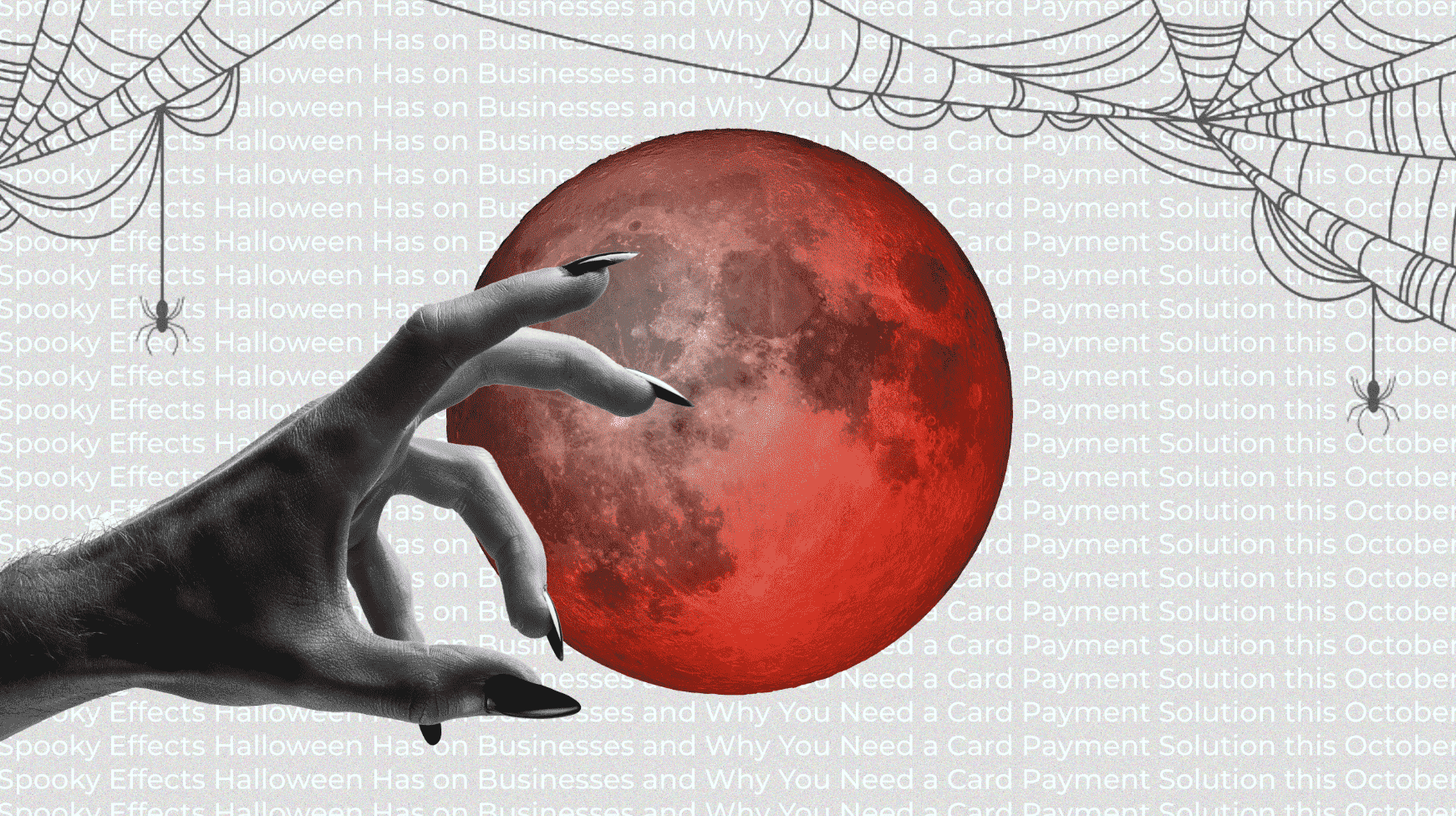 EPCA Forum agenda (3/3)
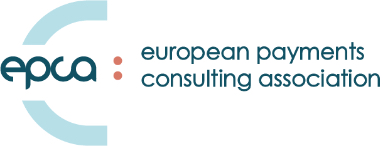